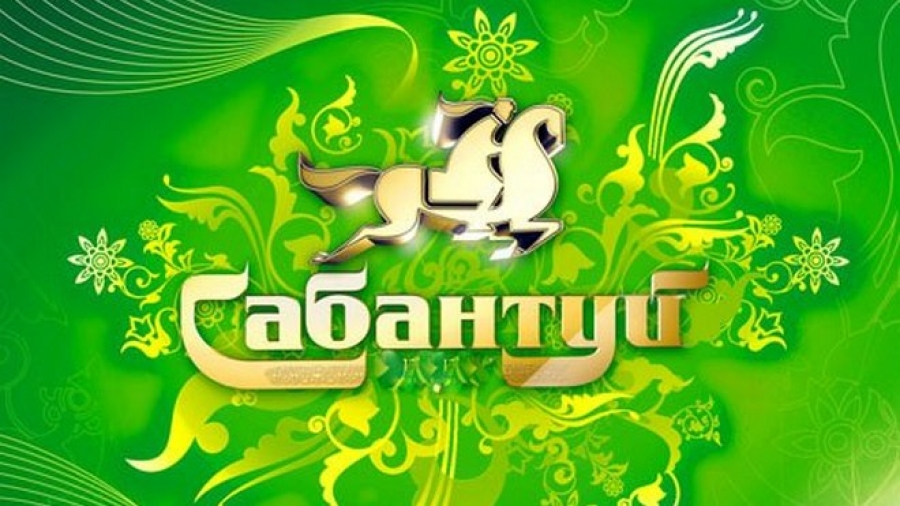 Детский спортивный праздник
Эй, джигиты, что сидите?В поле все скорей бегитеЮрты строить нам пораСобирайтесь детвора!
Игра «Юрта»
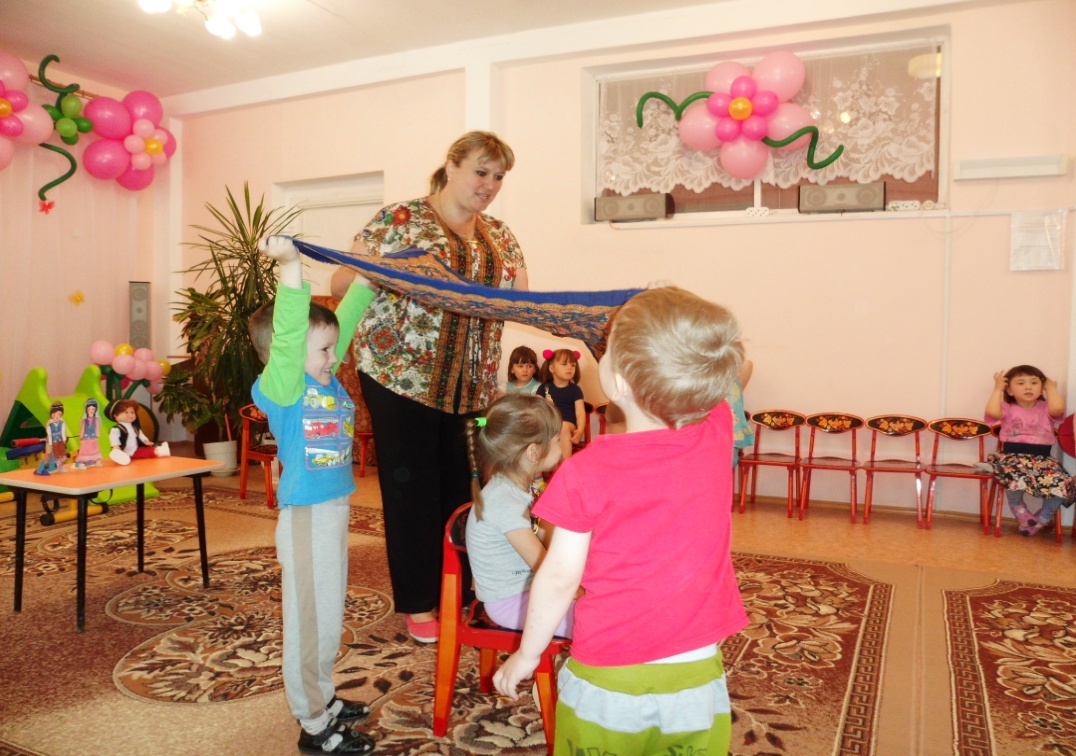 Игра-аттракцион «Кто быстрей донесёт воду в пиалах».
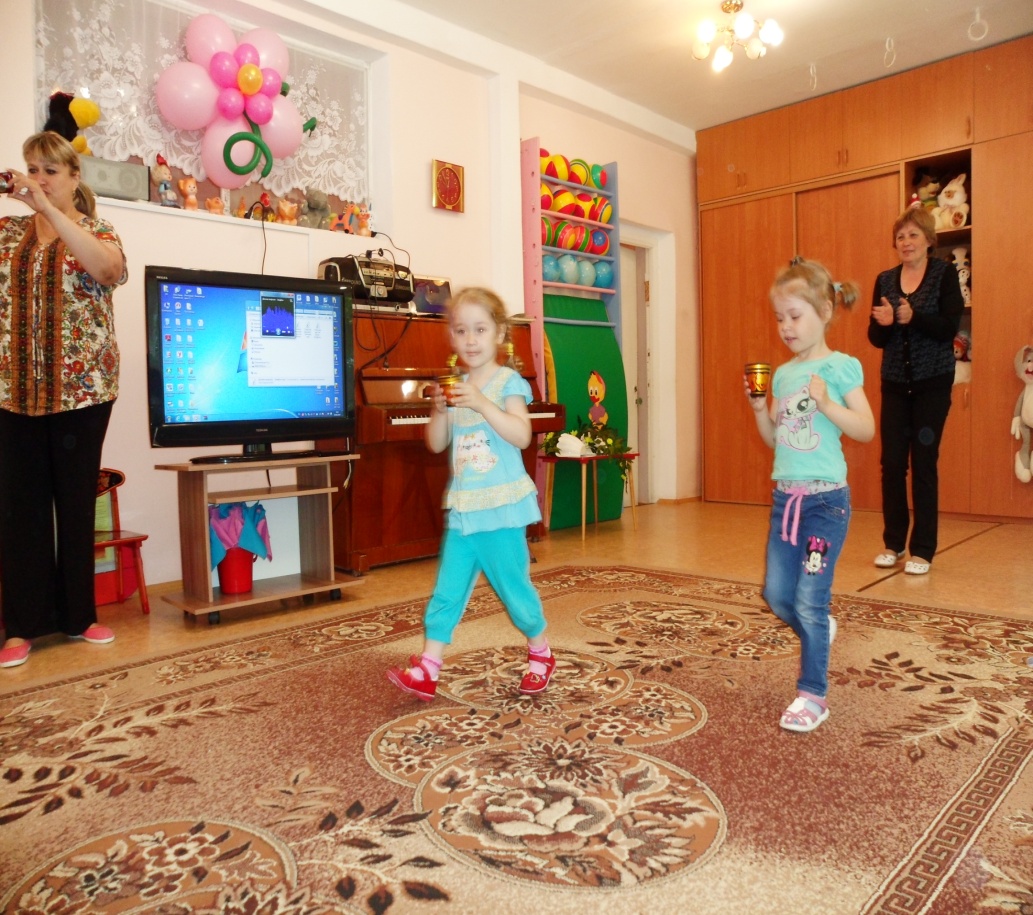 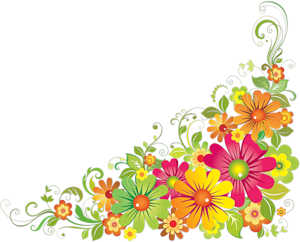 Игра «Конники»
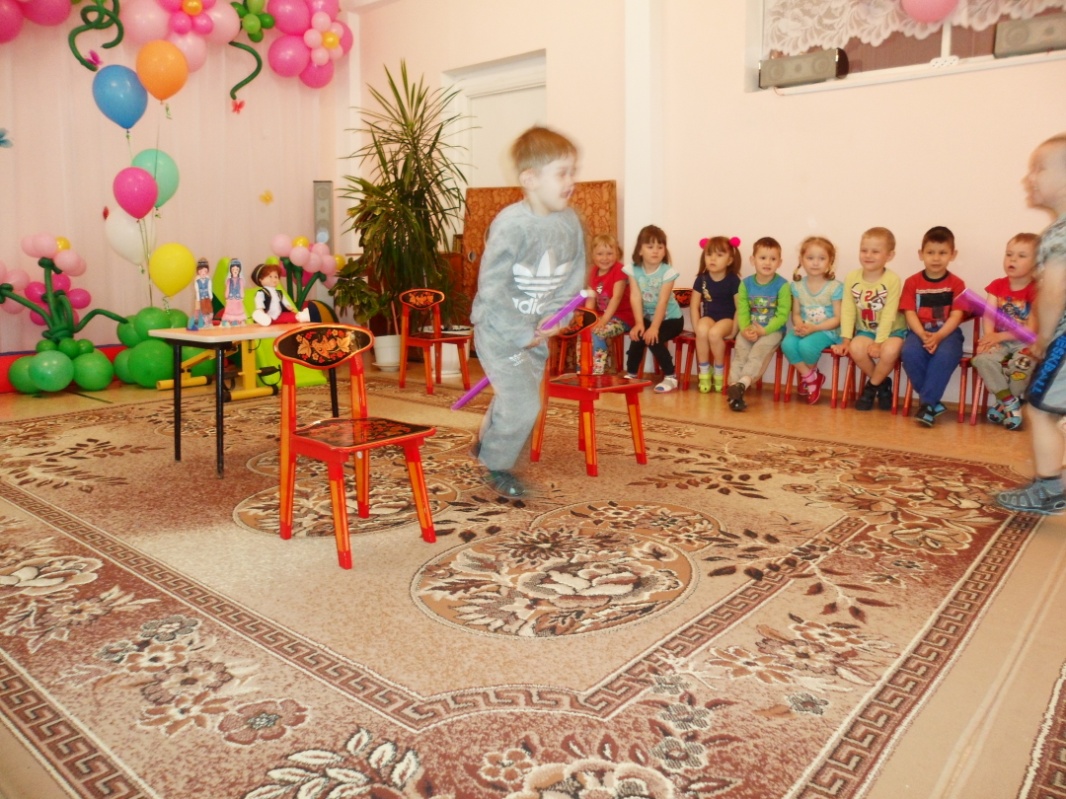 Наш Вильдан наездник смелый,На коне он скачет беломВьётся пыль из под копыт,Грива у коня блестит.
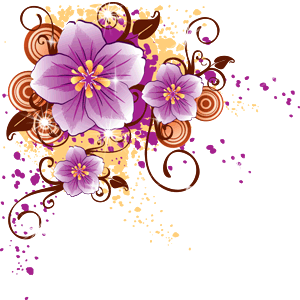 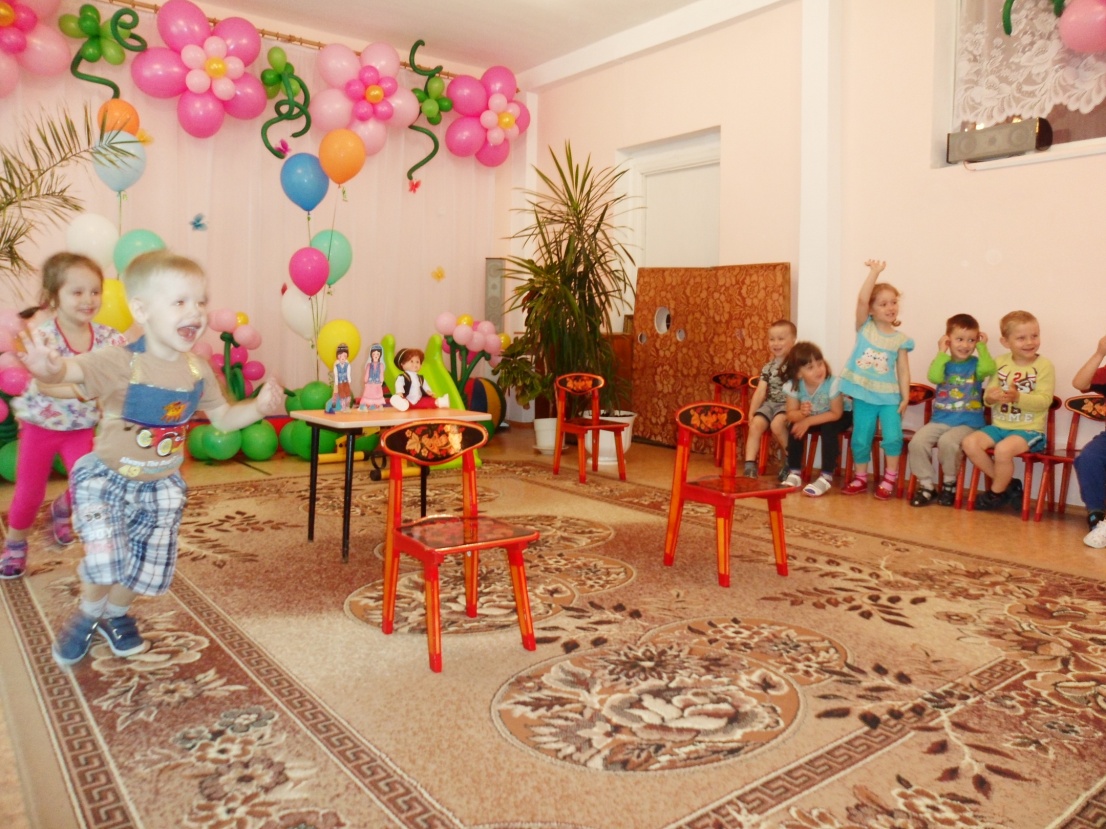 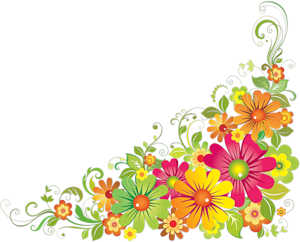 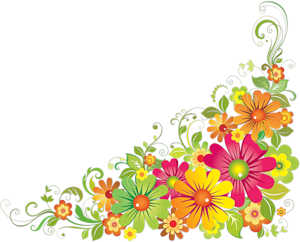 Игра «Бег с ложкой»
Поглядите, это ложка,
В ней устроилось  яйцо
Пробегись-ка по дорожке,
Только не разбей его.
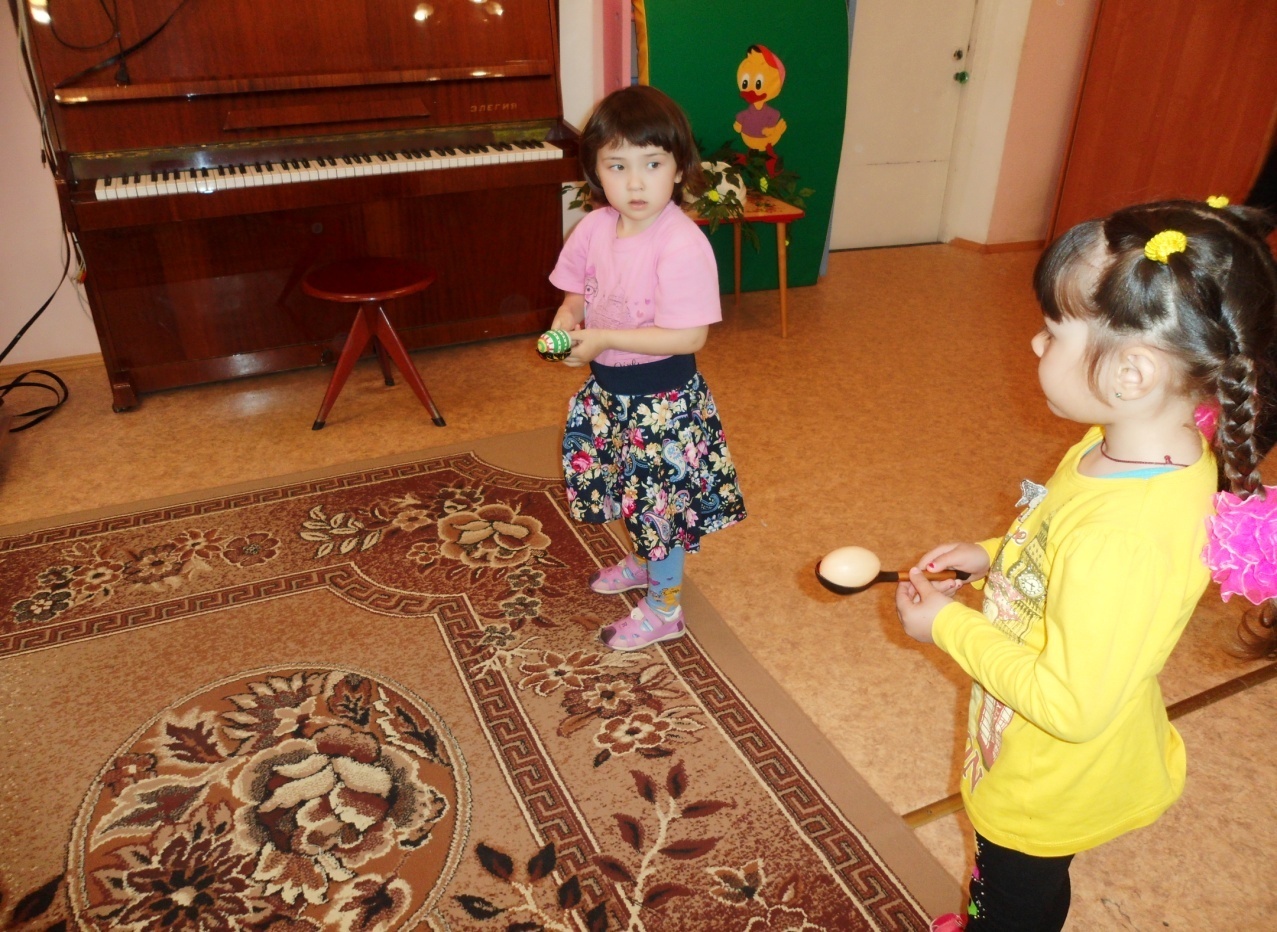 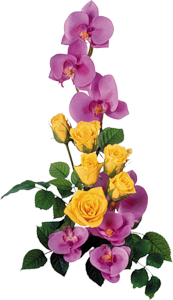 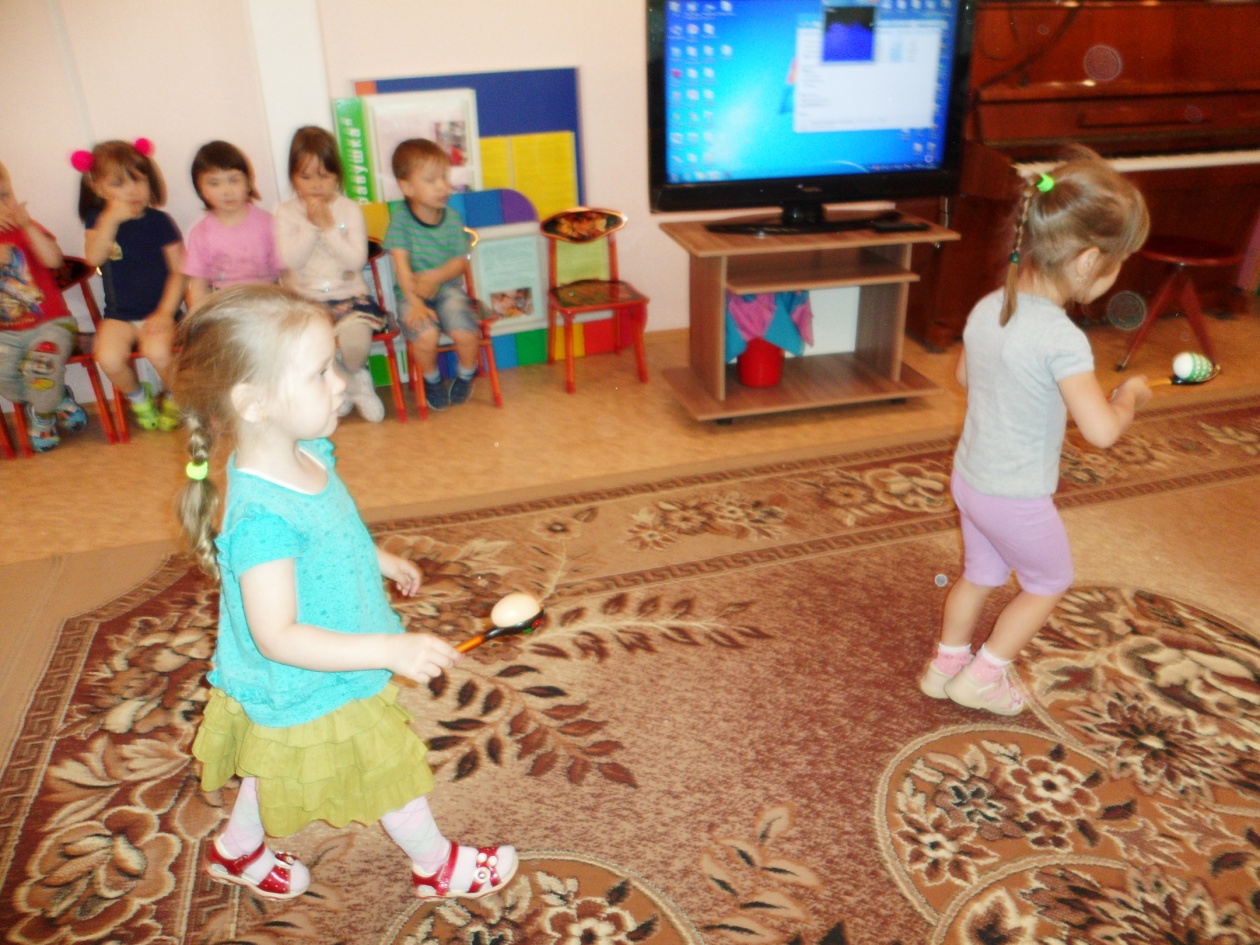 Игра «Передай тюбетейку»
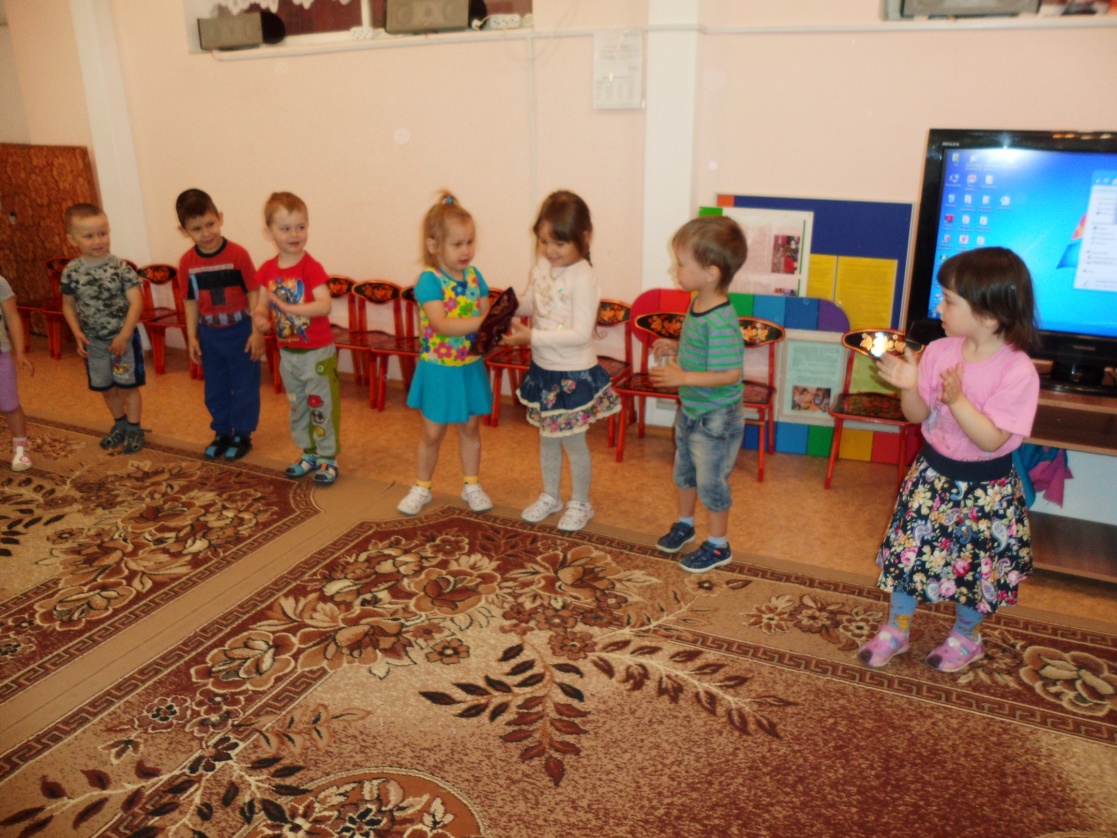 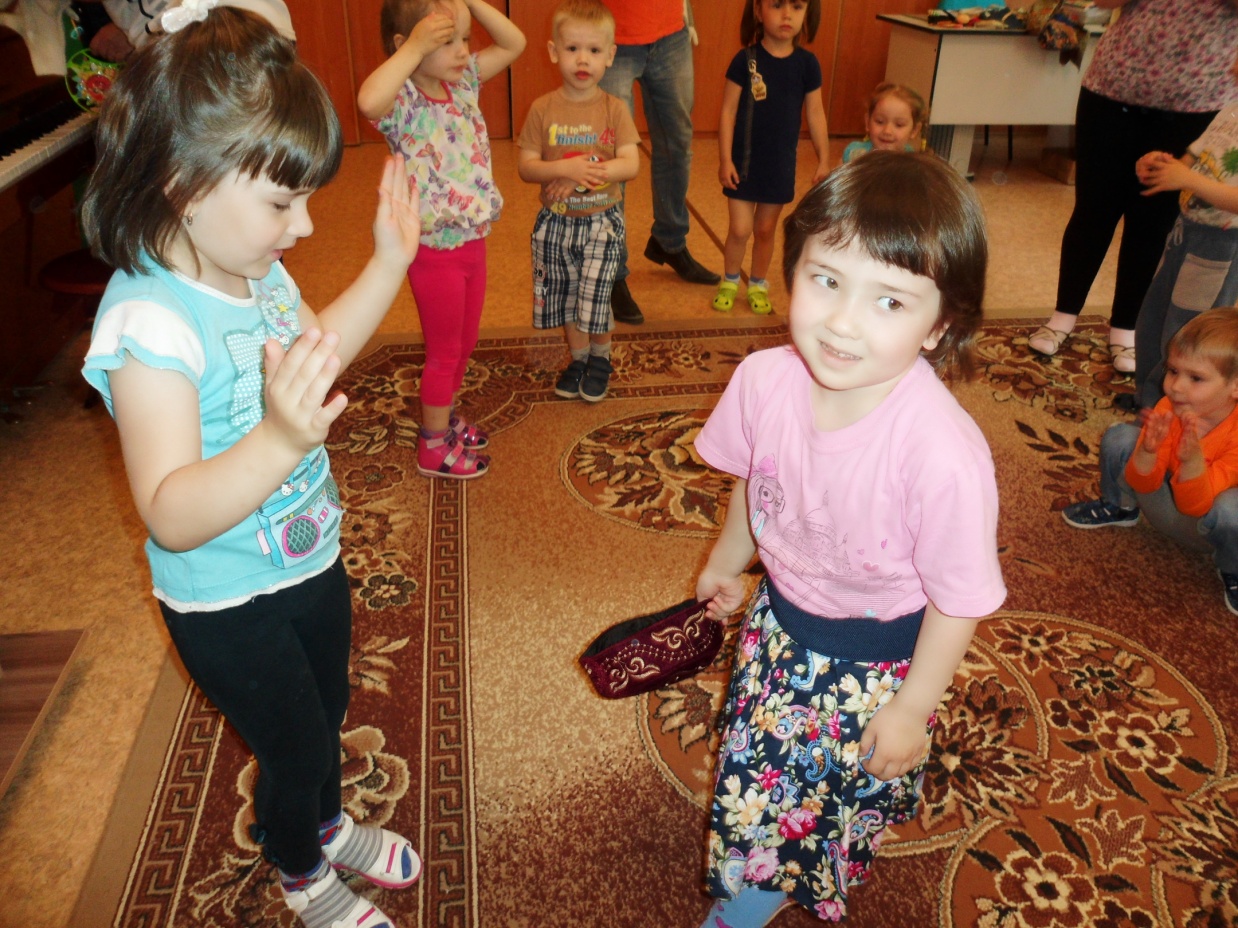 Игра «Перетягивание каната»
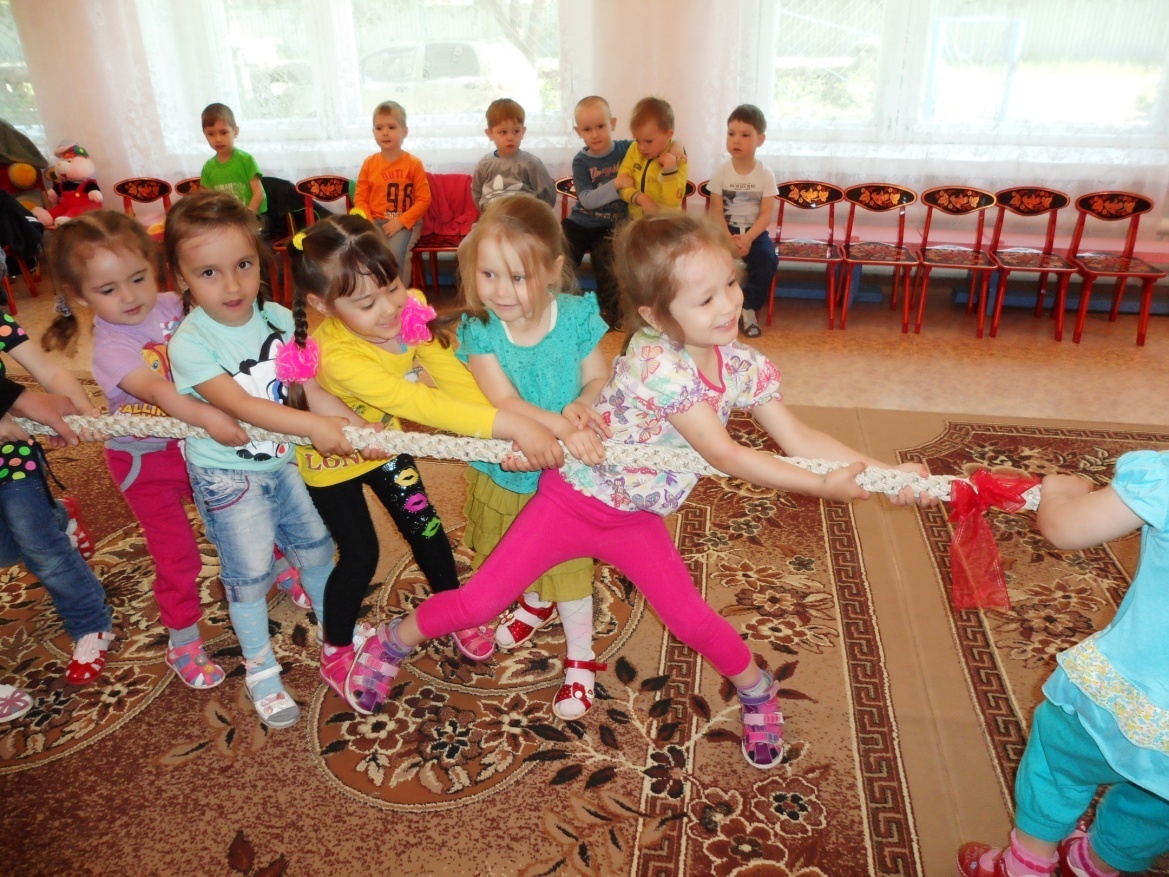